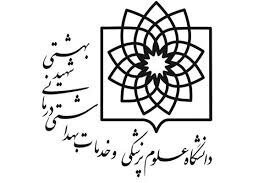 شبکه بهداشت ودرمان …….واحدبهداشت حرفه ای مستندات آموزش  در سال……
توجههمکار گرامی لطفا کلیه عکس هایی که در پاورپوینت فوق استفاده می شود اصل عکس نیز در فولدر قرار داده شود.                                                                      با تشکر
آموزش کارشناسان مراکز
نام شبکه:نام دوره:تاریخ برگزاری:تعداد شرکت کنندگان:اسکن حضور و غیاب/پاورپوینت تدریس /مکاتبات برگزاری
آموزش کارشناسان صنایع
نام شبکه:نام دوره:تاریخ برگزاری:تعداد شرکت کنندگان:اسکن حضور و غیاب/پاورپوینت تدریس /مکاتبات برگزاری
آموزش بهورزان
نام شبکه:نام دوره:تاریخ برگزاری: تعداد شرکت کنندگان:اسکن حضور و غیاب/پاورپوینت تدریس شده/تصاویر کارگاه/اسکن سوالات پیش و پس آزمون/اسکن ارزشیابی مدرس/برنامه کارگاه/مکاتبات برگزاری(درصورتیکه آموزش بصورت کلاس و یا هسته بهورزی می باشد مستندات موجود ارائه شود)
آموزش شاغلین(آموزش توسط کارشناسان صنایع )
نام شبکه:نام دوره:تاریخ برگزاری: تعداد شرکت کنندگان:اسکن حضور و غیاب/پاورپوینت تدریس شده درصورت موجود بودن /تصاویر کارگاه/ا/مکاتبات برگزاری
آموزش کارفرمایان
نام شبکه:نام دوره:تاریخ برگزاری: تعداد شرکت کنندگان:اسکن حضور و غیاب/پاورپوینت تدریس شده درصورت موجود بودن /تصاویر کارگاه/ا/مکاتبات برگزاری
آموزش عموم مردم
نام شبکه:نام دوره:تاریخ برگزاری: تعداد شرکت کنندگان:اسکن حضور و غیاب/پاورپوینت تدریس شده درصورت موجود بودن /تصاویر /مکاتبات برگزاری درصورت موجود بودن
آموزش مدیران
نام شبکه:نام دوره:تاریخ برگزاری: تعداد شرکت کنندگان:اسکن حضور و غیاب/پاورپوینت تدریس شده/تصاویر کارگاه/اسکن سوالات پیش و پس آزمون/اسکن ارزشیابی مدرس/برنامه کارگاه/مکاتبات برگزاری